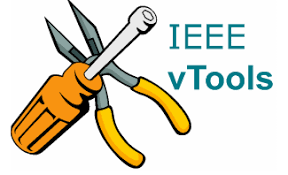 Region 3 Meeting | 10 AUG
Ottawa, Canada | 11–13 AUG
vTools Engage

Vera Sharoff and Aubrey Walter
IEEE MGA Information Management
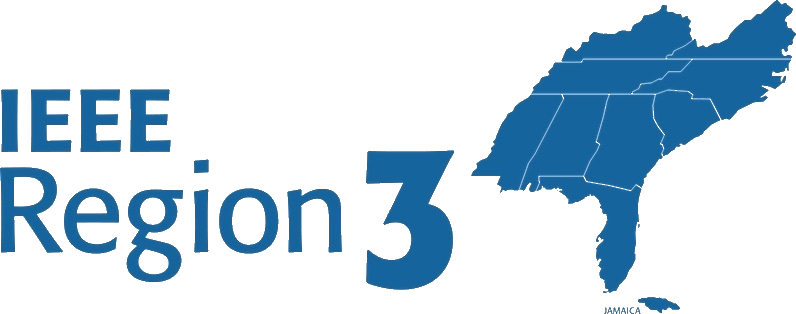 vTools ENGAGE
vTools Customer Relationship Management (CRM) system
https://engage.vtools.ieee.org/ 
Launched in December 2022
vTools Engage is an interactive relationship management solution that captures data for IEEE members and non-members. 
Supports Regions and Sections 
It enables volunteers to engage, track, and retain members, convert non-members to members, and provide volunteers the information they need to offer the best programs possible.
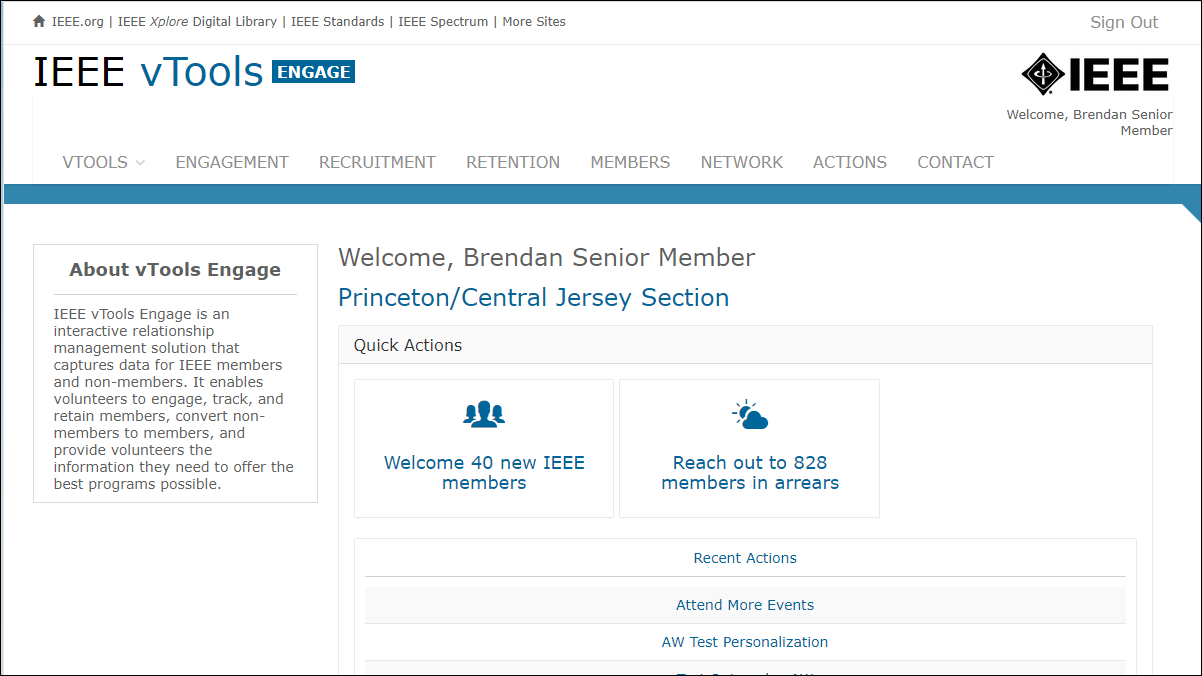 2
vTools ENGAGE
New Features as of 27 July 2023
Engagement Scores are now visible next to people’s names. 
Click on the “eye” icon to view lists and see the corresponding engagement scores.
Customization in emails, like eNotice, is now available. 
E.g., being able to pull in <First Name><Last Name>.
Add a CC to the OU Chair (or other ExCom) on emails sent from the platform.
When viewing lists, there is now a search box at the top of the screen that will allow you to search on any value on the page (name, status, engagement score, etc.).
Email stats, like in eNotice, are now visible, e.g., who opened, clicked, etc.
3
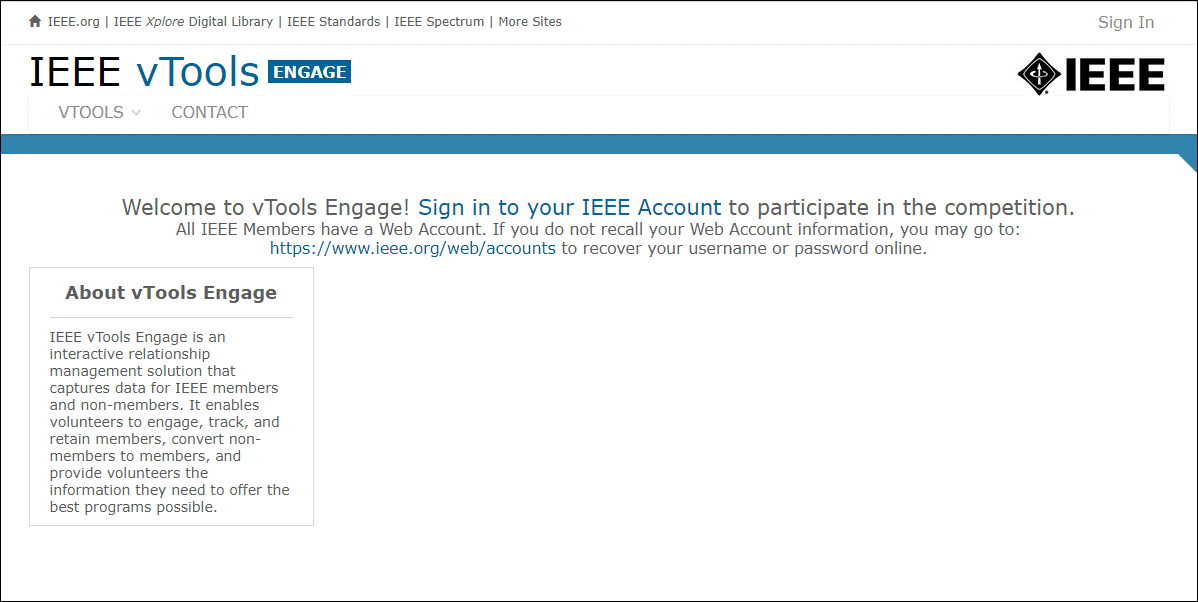 4
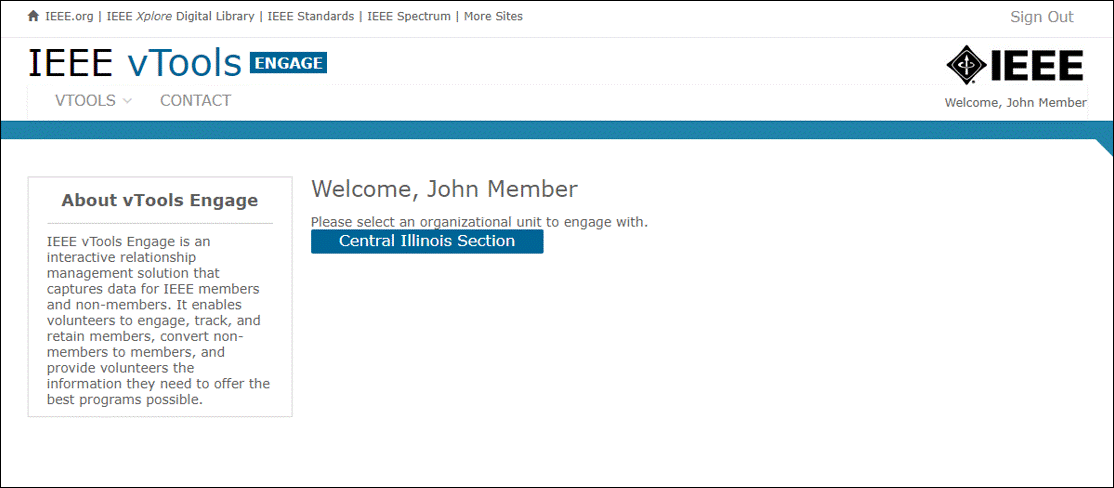 5
Quick Actions/Home Page
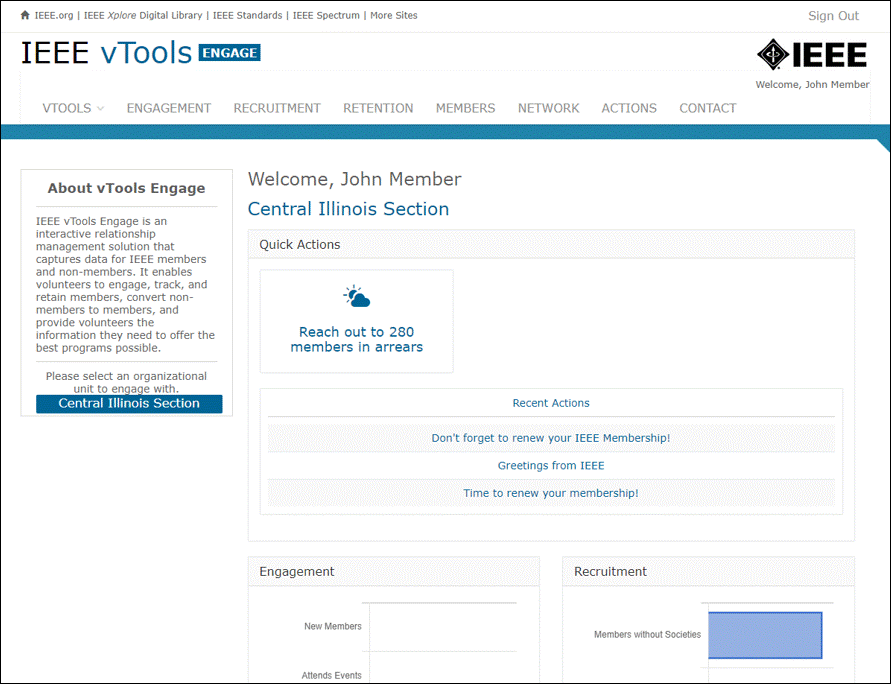 This is the “home” page for Engage. Here, you will be able to take the following quick actions:
Welcome ## New Members
Remind ## to Renew
Reach out to ## Members in Arrears

Note: If the count for any of these categories is ‘0’ (zero), then the quick action will not show.
6
Engagement
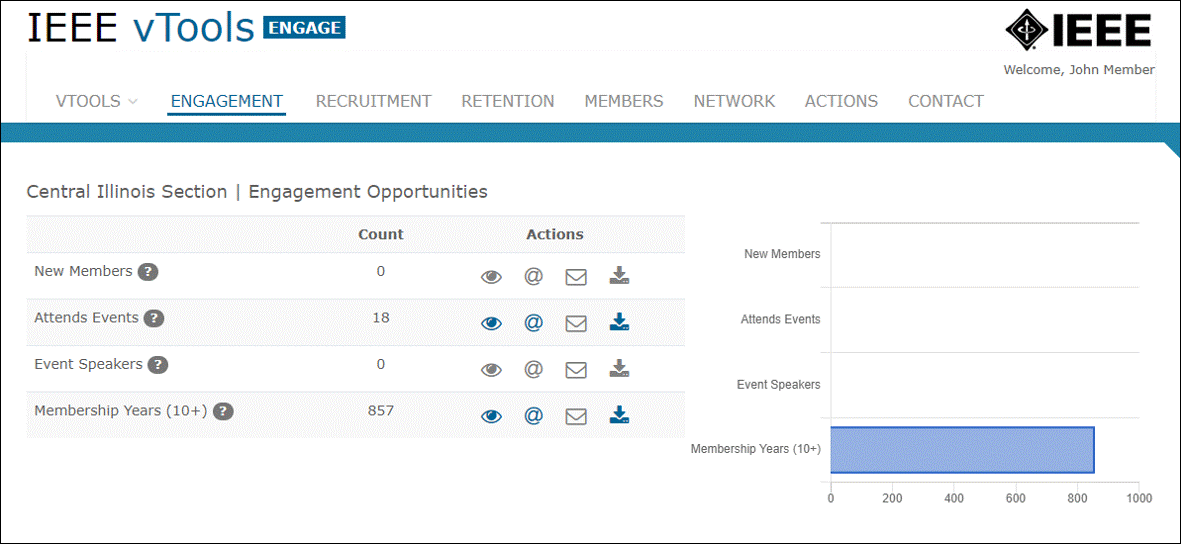 7
Recruitment
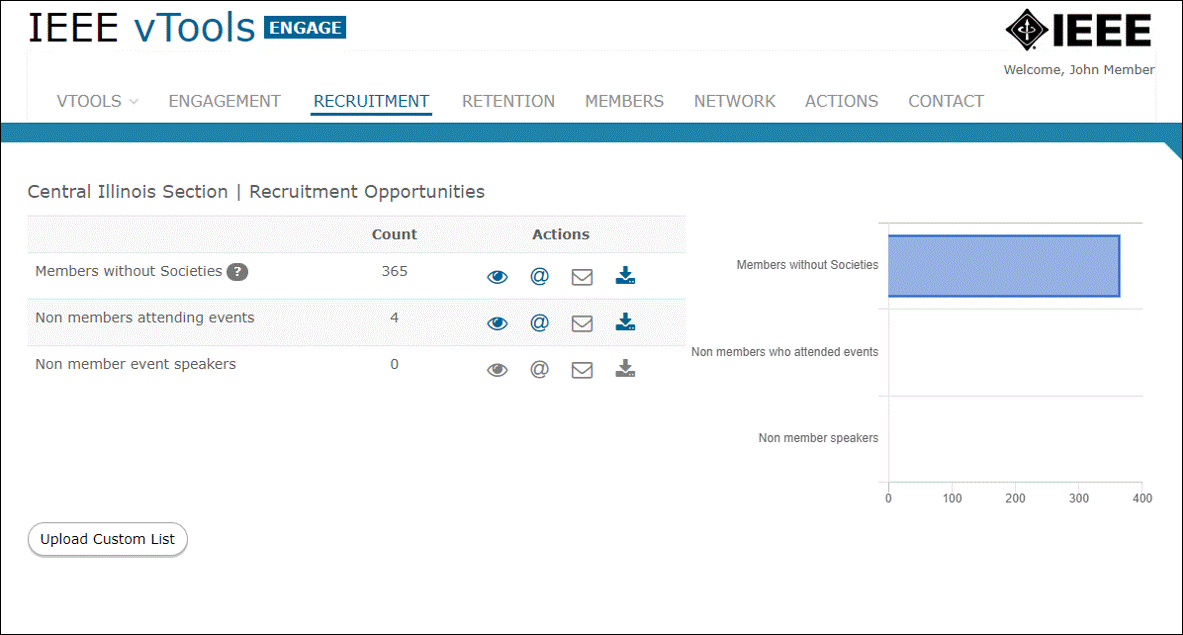 8
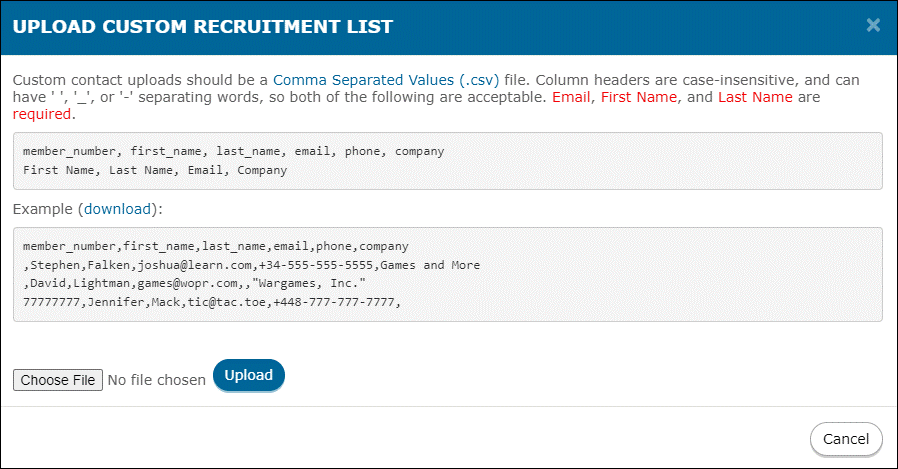 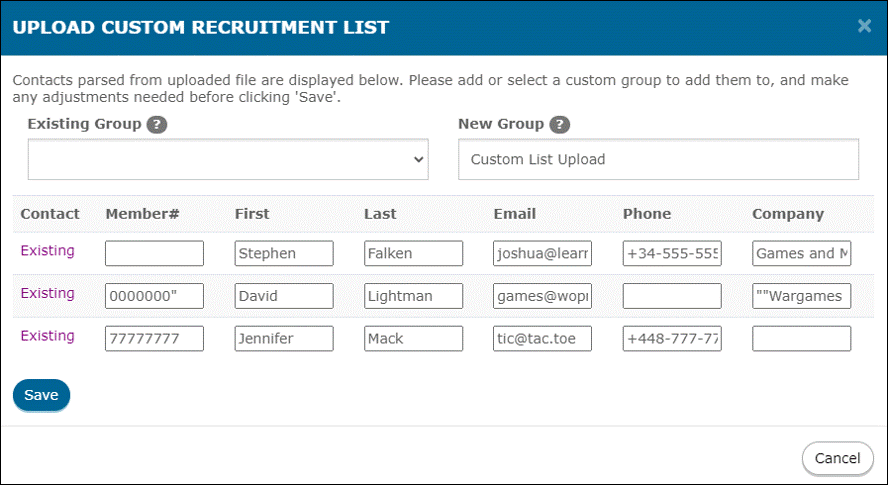 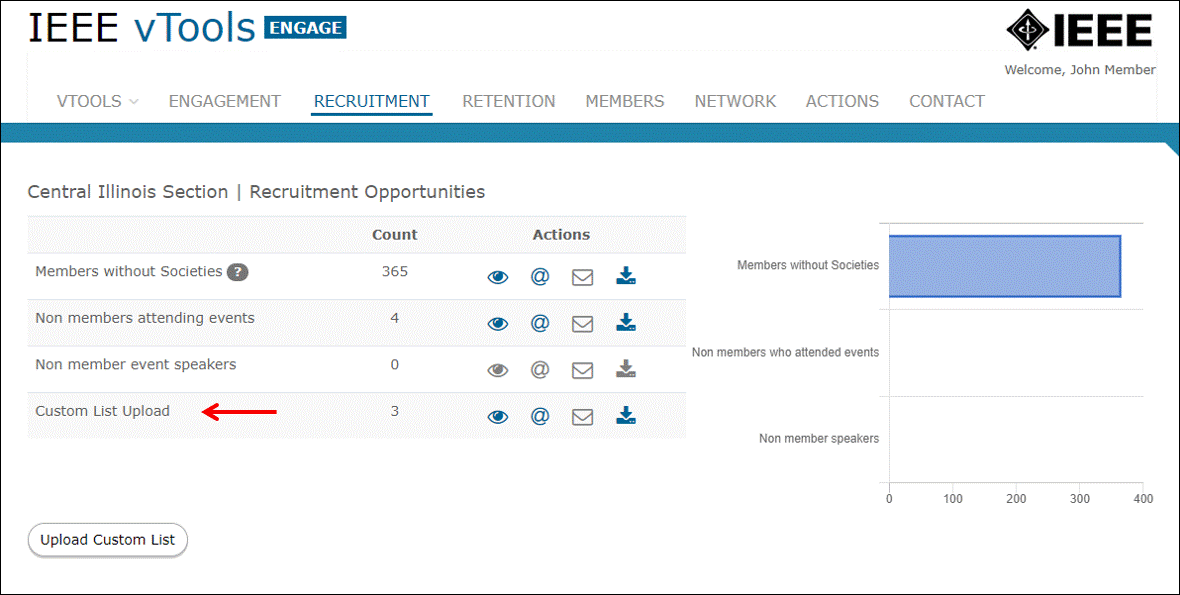 9
Retention
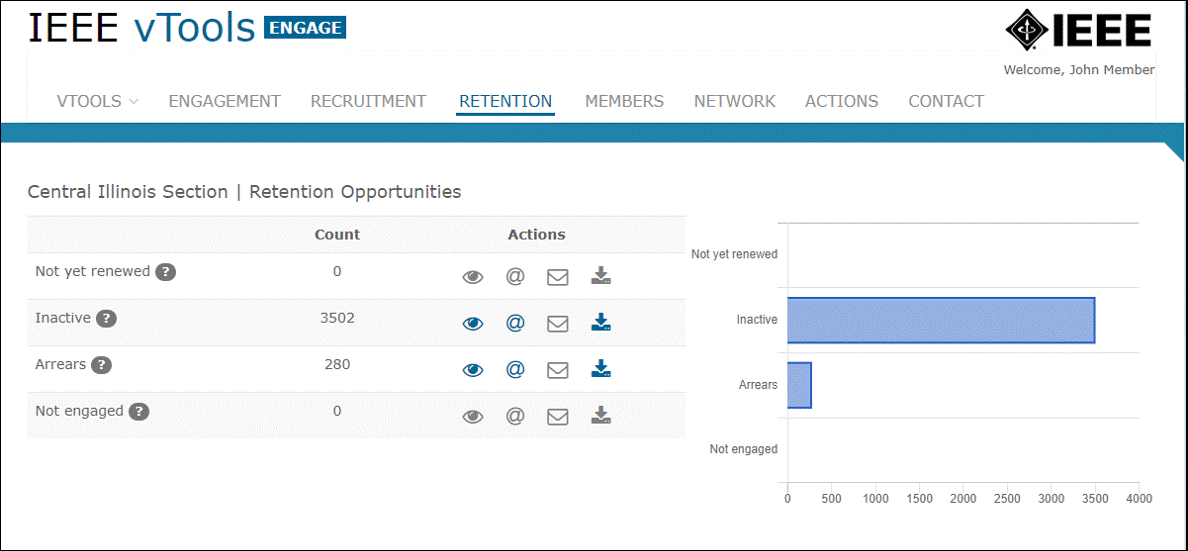 10
Members
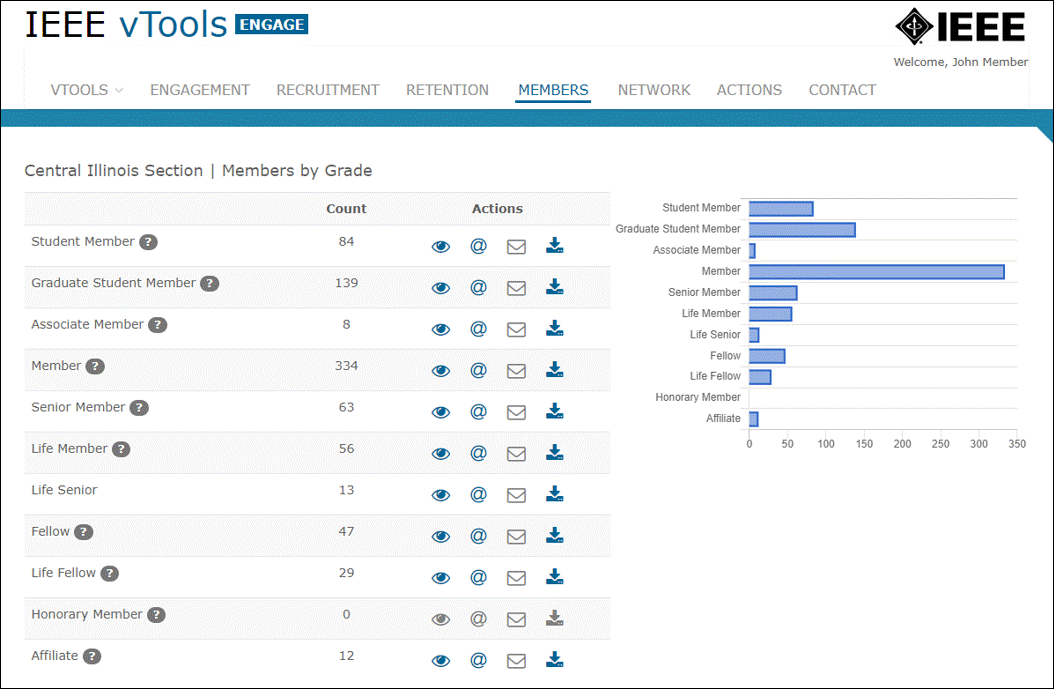 11
Network
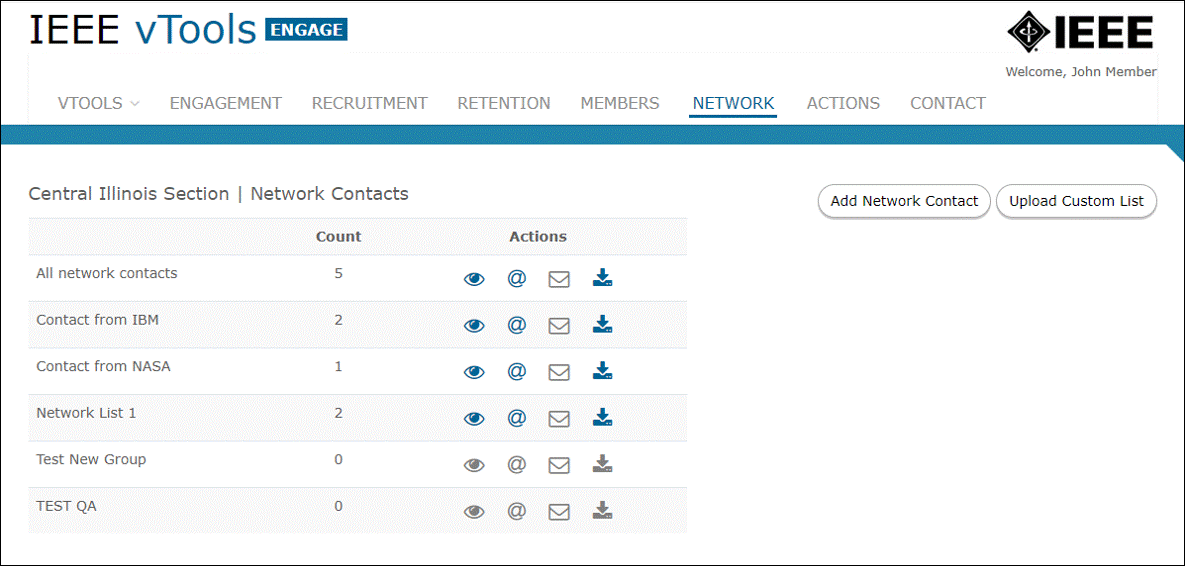 12
Add a Network Contact
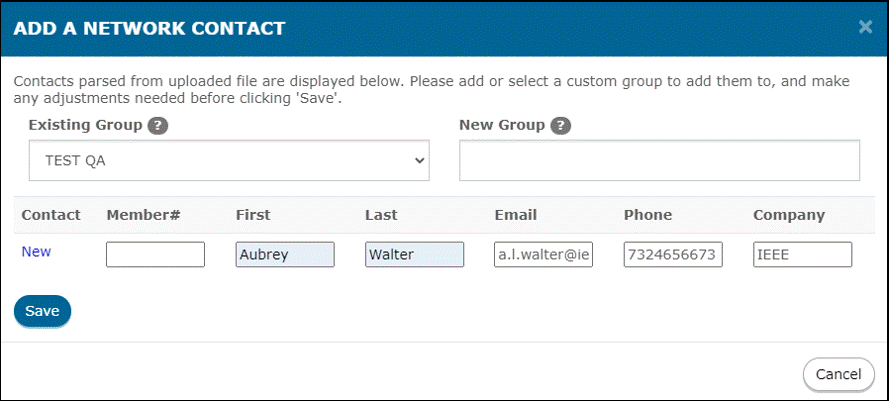 13
Actions
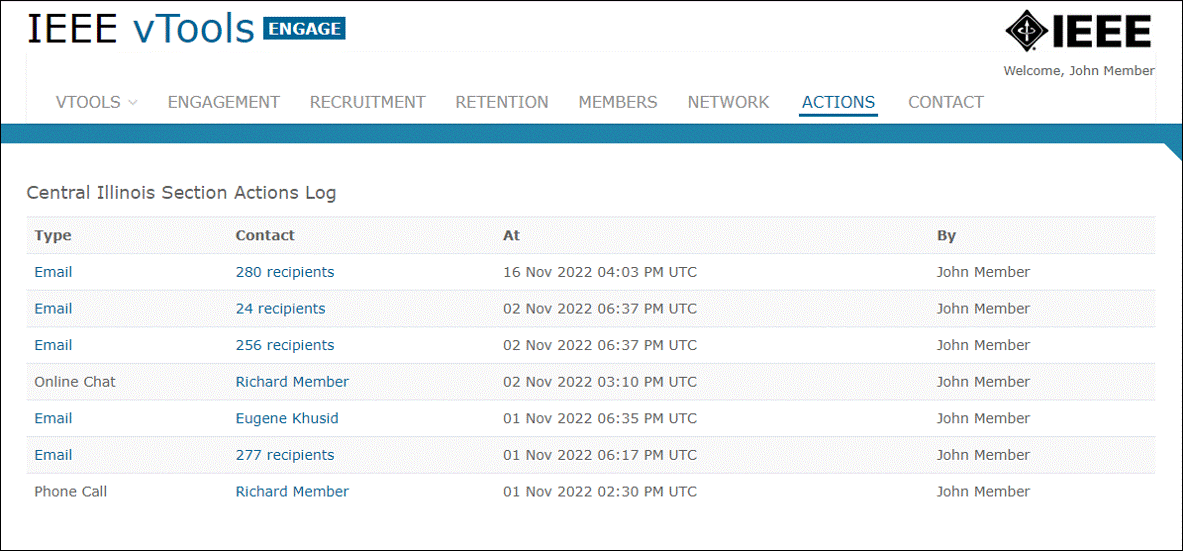 14
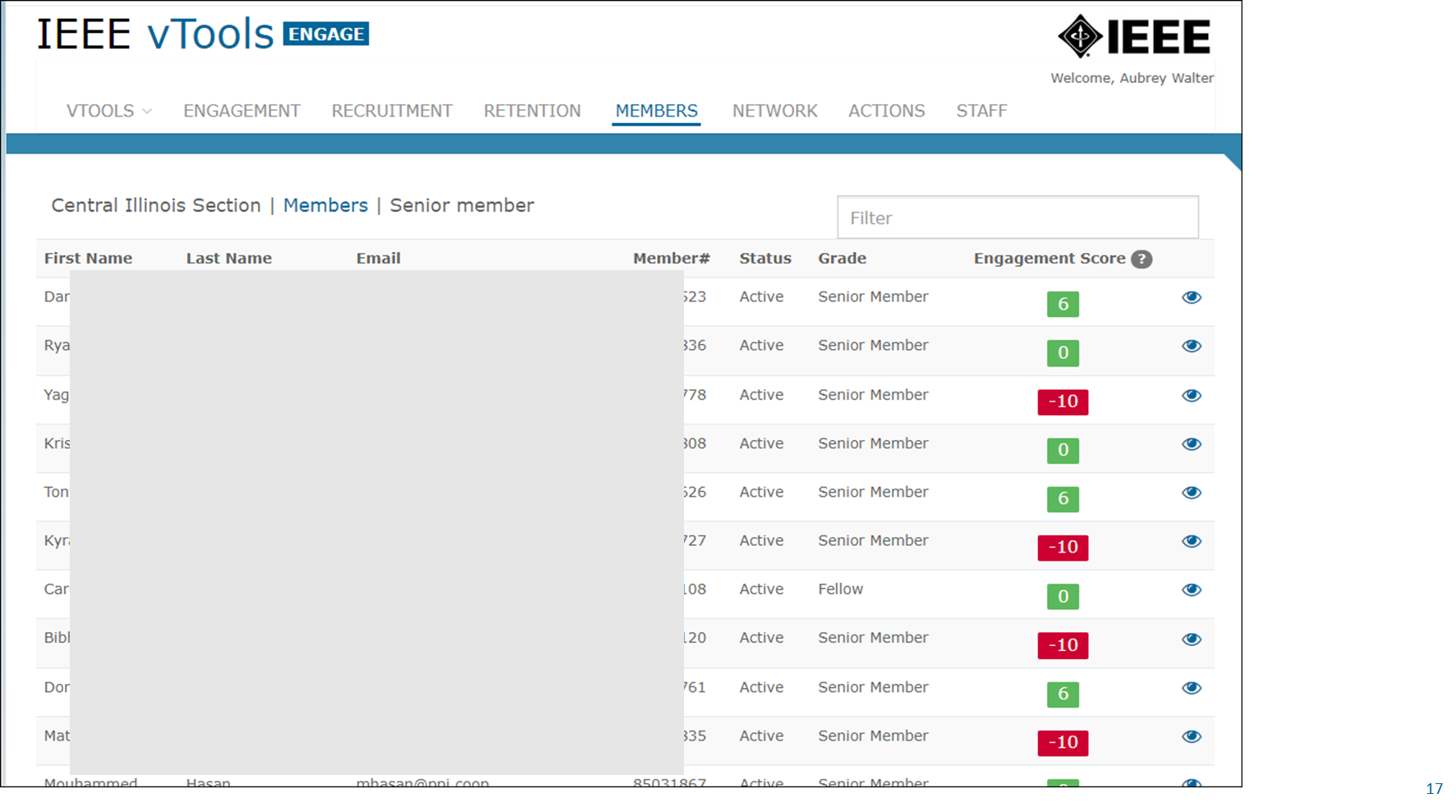 Viewing an Individual Member
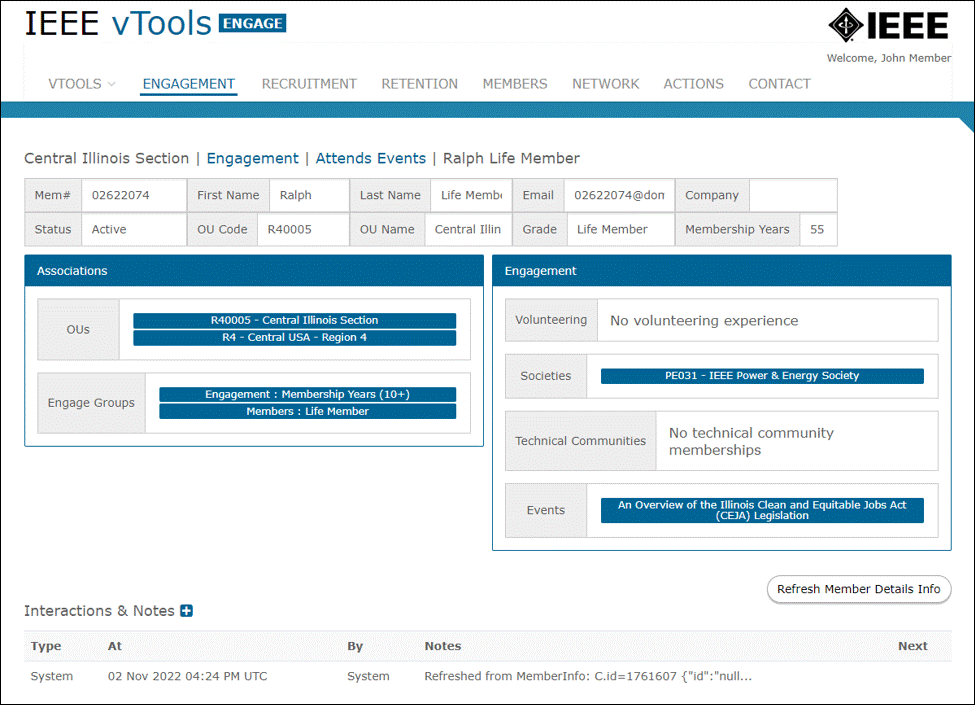 16
Log an Interaction/Note
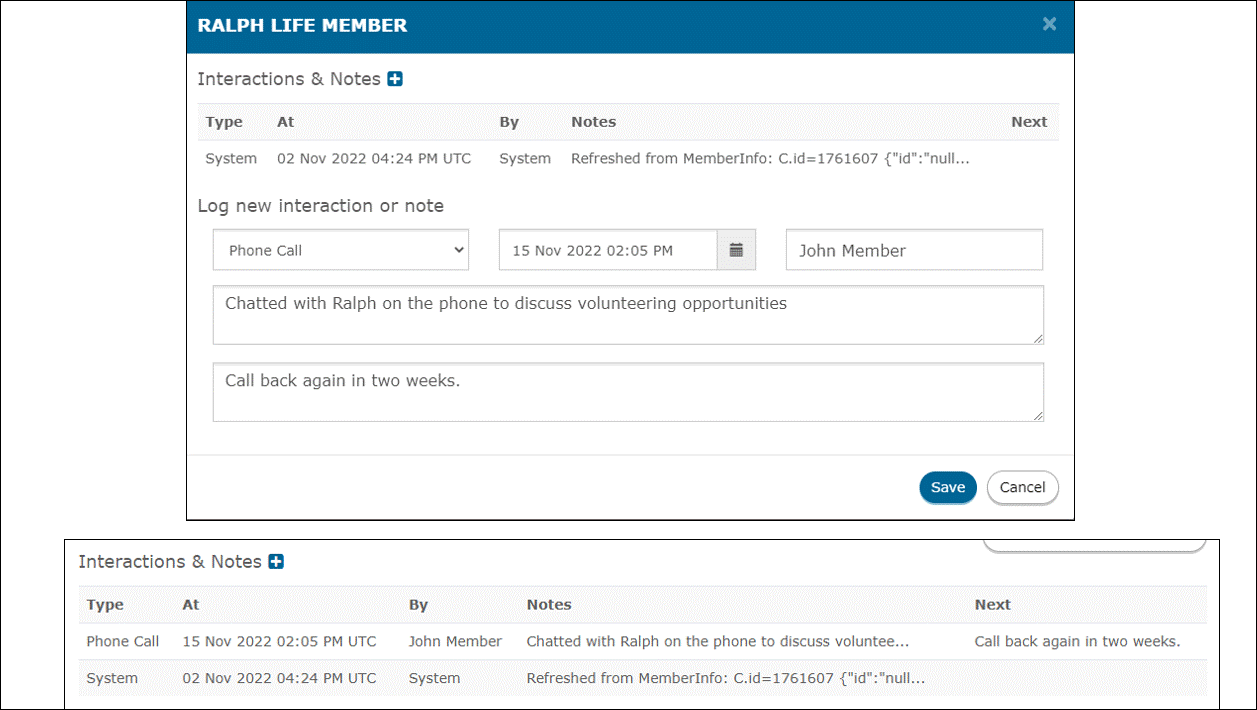 17
Questions?
18
vTools Contacts
Vera Sharoff - v.sharoff@ieee.org
vTools - Aubrey Walter – a.l.walter@ieee.org
eNotice – Terence Martinez Jr. – martinez.t.c@ieee.org
19